CLIENT
Who we work with
Whowe work with
Who we work with
Whowe work with
“
Professionalizing identity should be our mission so that the next wave can benefit, so that our organizations can benefit, and so that our customers can benefit
Title goes here
Subtitle goes here
SubheadProfessionalizing identity should be our mission so that the next wave can benefit, so that our organizations can benefit, and so that our customers can benefit
Title goes here
Subtitle goes here
SubheadProfessionalizing identity should be our mission so that the next wave can benefit, so that our organizations can benefit, and so that our customers can benefit
Title goes here
Subtitle goes here
SubheadProfessionalizing identity should be our mission so that the next wave can benefit, so that our organizations can benefit, and so that our customers can benefit
Title goes here
Subtitle goes here
SubheadProfessionalizing identity should be our mission so that the next wave can benefit, so that our organizations can benefit, and so that our customers can benefit
Title goes here
Subtitle goes here
Two columns for lots of text should be our So that the next wave can benefit, so that 
Our organizations can benefit, and so that our can benefit
So that the next wave can benefit, so that 
Our organizations can benefit, and so that our can benefit
Title goes here
Subtitle goes here
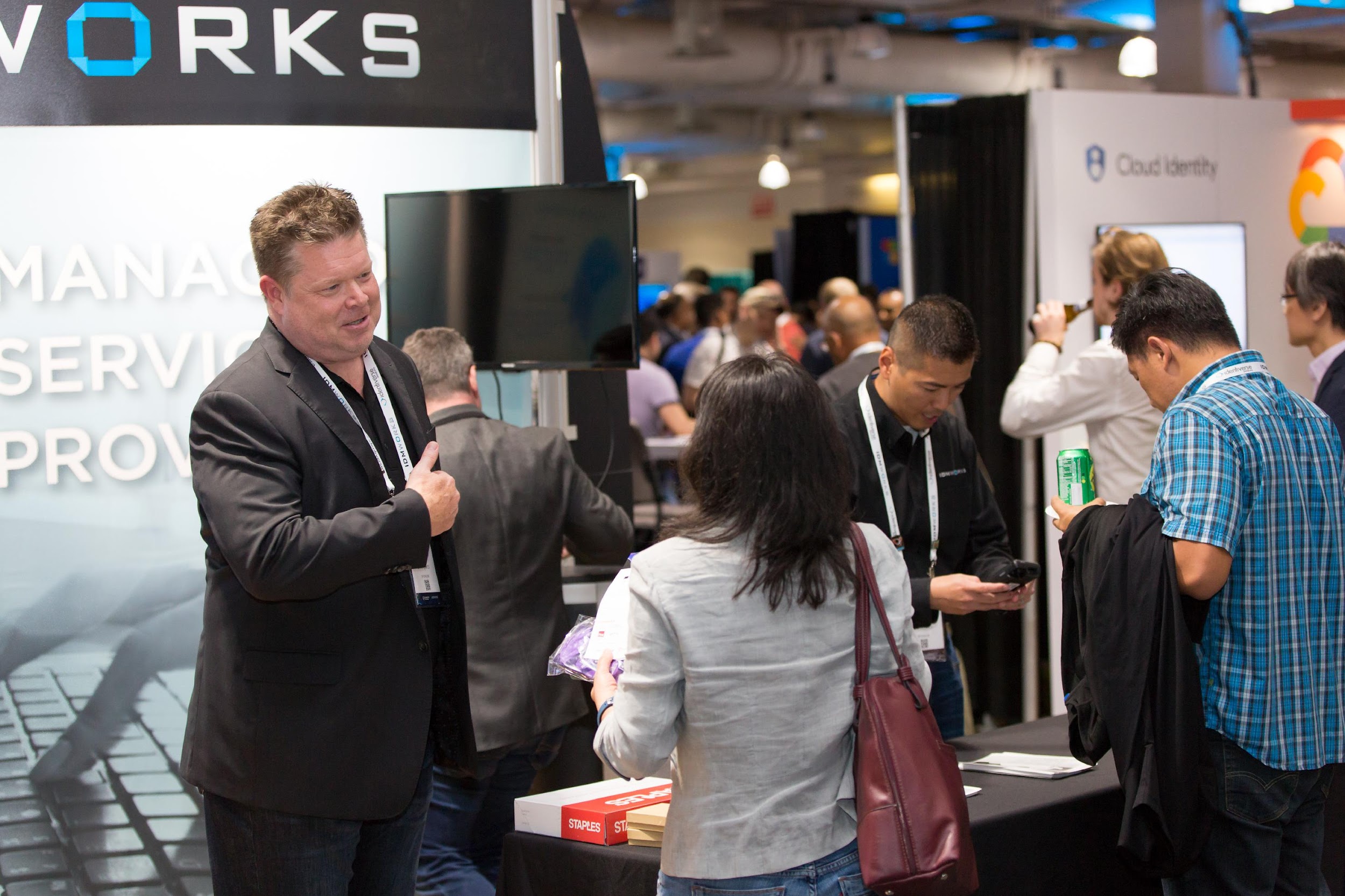 Two columns for lots of text should be our So that the next wave can benefit, so that 
Our organizations can benefit, and so that our can benefit
So that the next wave can benefit, so that 
Our organizations can benefit, and so that our can benefit
Title goes here
Subtitle goes here
Introduction text identity should be our mission so that the next wave can benefit, so that our organizations can benefit, and so that our
Subhead
Two columns for lots of text should be our mission so that the next wave can benefit, so that our organizations can benefit, and so that our
Two columns for lots of text should be our mission so that the next wave can benefit, so that our organizations can benefit, and so that our
Subhead
Two columns for lots of text should be our mission so that the next wave can benefit, so that our organizations can benefit, and so that our
Two columns for lots of text should be our mission so that the next wave can benefit, so that our organizations can benefit, and so that our
CONSULTING COMPANIES & CRM
HEALTHCARE
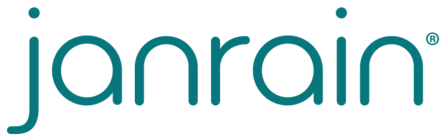 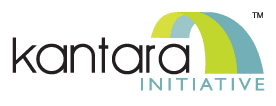 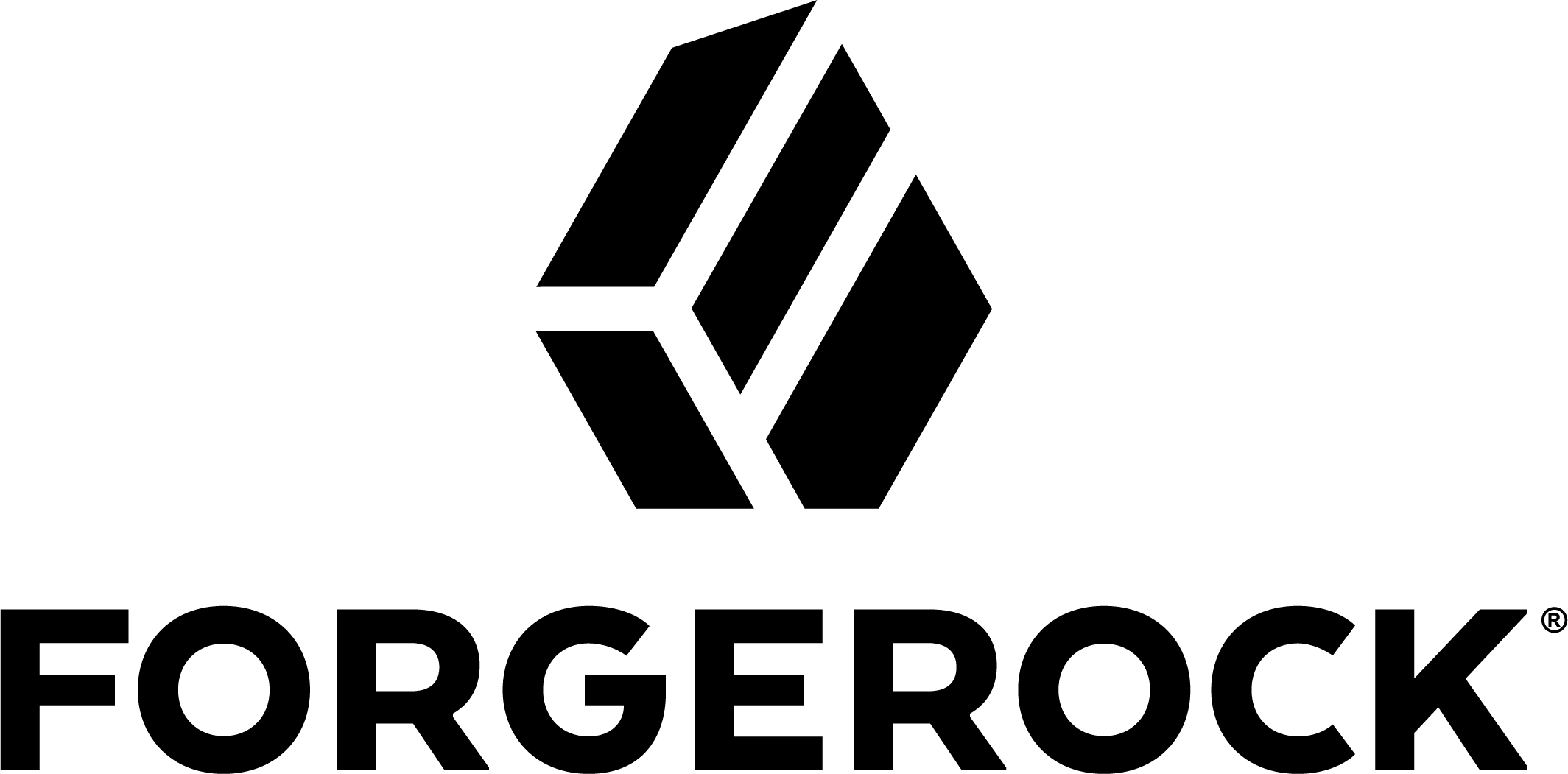 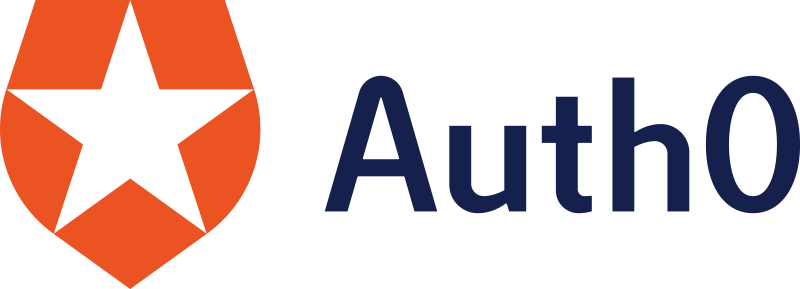 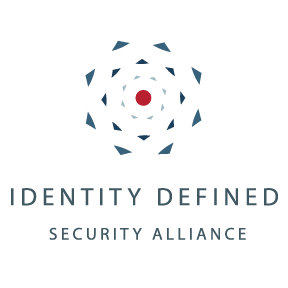 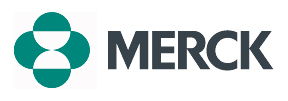 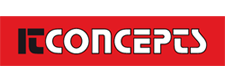 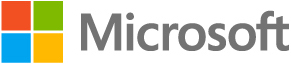 Support the development, education, and proliferation of the identity community
Photo attribution: Identiverse 2018 - Brian Campbell - https://www.flickr.com/photos/brian-d-campbell/albums/72157696996928481
Support the development, education, and proliferation of the identity community
Photo attribution: Identiverse 2018 - Brian Campbell - https://www.flickr.com/photos/brian-d-campbell/albums/72157696996928481
Support the development, education, and proliferation of the identity community
Photo attribution: Identiverse 2018 - Brian Campbell - https://www.flickr.com/photos/brian-d-campbell/albums/72157696996928481
Timeline
Description goes here
Description goes here
Description goes here
Description goes here
Description goes here
Description goes here
Description goes here
2016
2017
2018
2019
2020
2021
2022
Timeline
Description goes here
Description goes here
Description goes here
CASE STUDY
Increasing Visibility
Client, description intro consectetuer adipiscing elit, sed diam nonummy nibh euismod tincidunt ut laoreet dolore magna aliquam erat volutpat. Ut wisi enim ad minim veniam.
CHALLENGE
Lorem ipsum dolor sit amet, consectetuer adipiscing elit, sed diam nonummy nibh euismod tincidunt ut laoreet dolore magna aliquam erat volutpat. Ut wisi enim ad minim veniam, quis nostrud exerci tation ullamcorper suscipit lobortis nisl ut aliquip ex ea commodo consequat.
SOLUTION
Lorem ipsum dolor sit amet, consectetuer adipiscing elit, sed diam nonummy nibh euismod tincidunt laoreet dolore magna aliquam erat volutpat.
Ut wisi enim ad minim veniam, 
quis nostrud exerci tation ullamcorper
suscipit lobortis nisl ut aliquip ex 
ea commodo consequat. Duis autem vel eum iriure dolor in 
hendrerit in vulputate velit
40%
INCREASE
On productivity
5m
Secure transactions
a day
60%
Collaborationopportunities
CASE STUDY
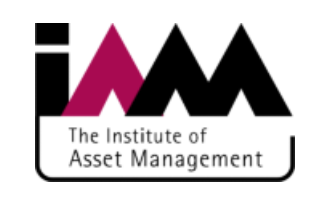 Increasing Accessibility
Client, description intro consectetuer adipiscing elit, sed diam nonummy nibh euismod tincidunt ut laoreet dolore magna aliquam erat volutpat. Ut wisi enim ad minim veniam.
CHALLENGE
Lorem ipsum dolor sit amet, consectetuer adipiscing elit, sed diam nonummy nibh euismod tincidunt ut laoreet dolore magna aliquam erat volutpat. Ut wisi enim ad minim veniam, quis nostrud exerci tation ullamcorper suscipit lobortis nisl ut aliquip ex ea commodo consequat.
SOLUTION
Lorem ipsum dolor sit amet, consectetuer adipiscing elit, sed diam nonummy nibh euismod tincidunt laoreet dolore magna aliquam erat volutpat.
Ut wisi enim ad minim veniam, 
quis nostrud exerci tation ullamcorper
suscipit lobortis nisl ut aliquip ex 
ea commodo consequat. Duis autem vel eum iriure dolor in 
hendrerit in vulputate velit
40%
INCREASE
On productivity
5m
SECURE transactions a day
60%
COLLABORATIONopportunities
We’re part of an Ecosystem
IAM Professionals
IAM Vendors
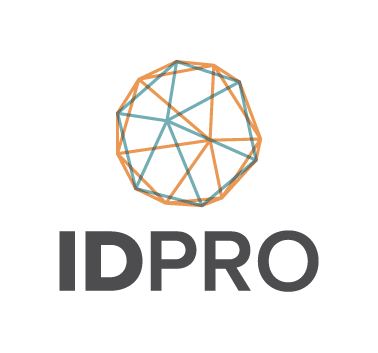 Education
Identity Events
Membership
CIDPRO
Standards Organizations
Enterprises
Helvetica Black
Helvetica Bold
Helvetica Regular
Helvetica Light